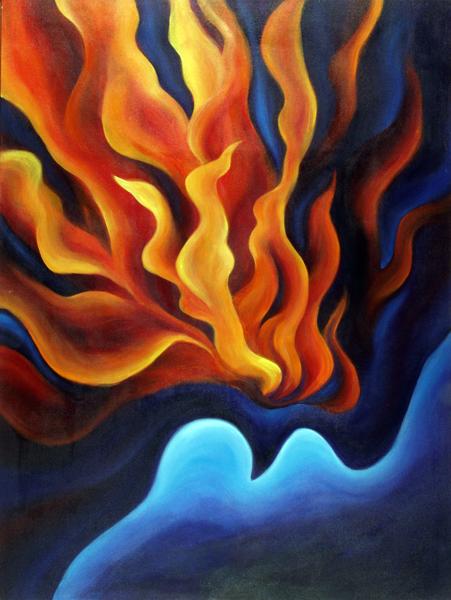 Homecrest Presbyterian ChurchWorship of the Lord’s DayJune 4th, 2017 Pentecost SundayCelebration of the Lord’s Supper
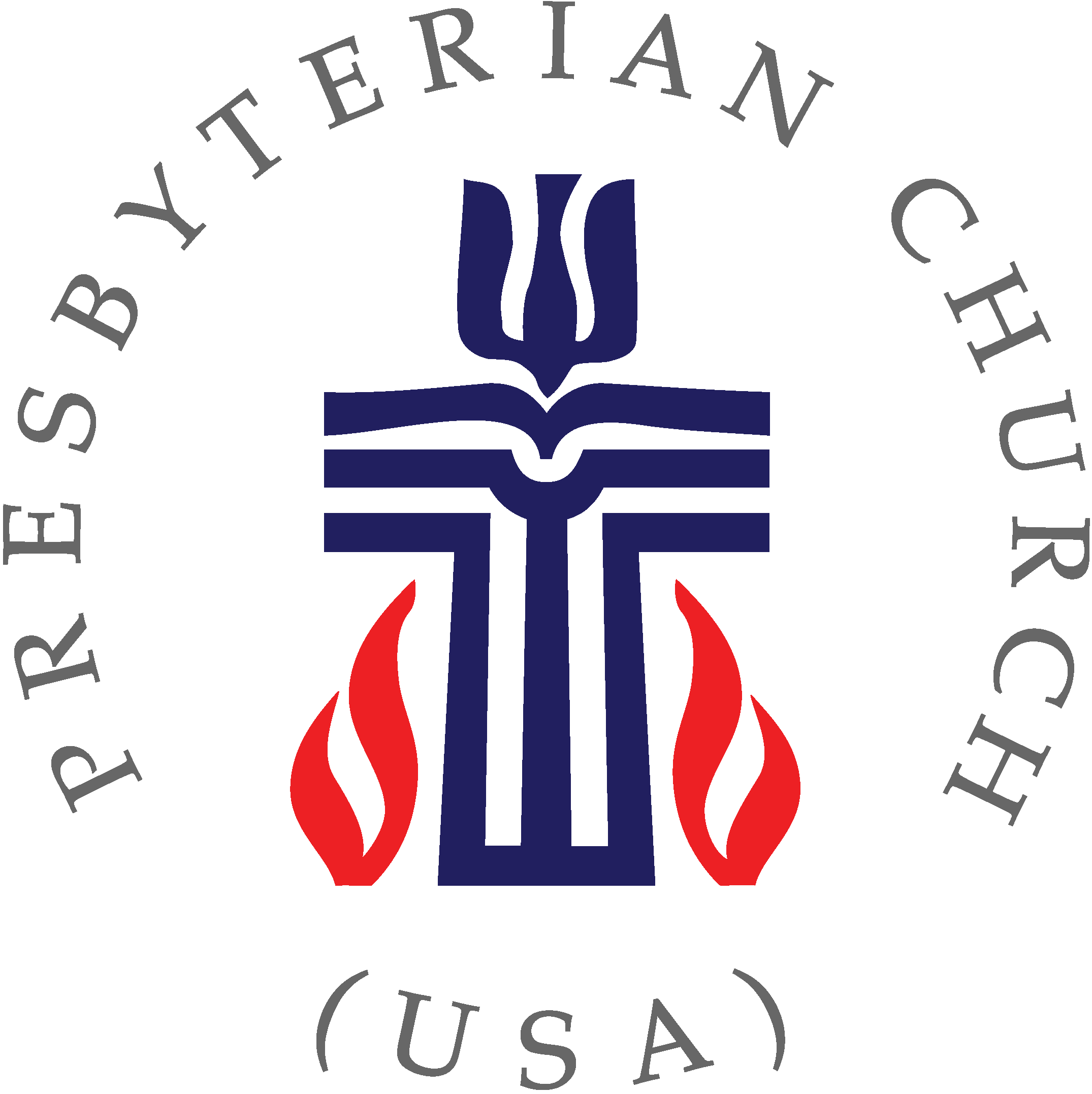 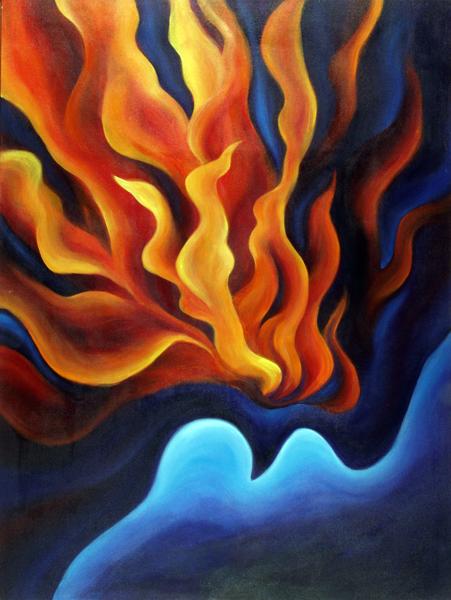 Gathering Around the WORDCall To Worship (Based on Psalm 104 and Acts 2)
Praise the Lord from whom all blessings flow!	The day of Pentecost has come and 
	we have gathered together in this place.We are nothing without you, O Lord. 
Send forth your presence and grant us your mercies and love.	Creator God, reign down 
	your Spirit that we, too, may prophesy!
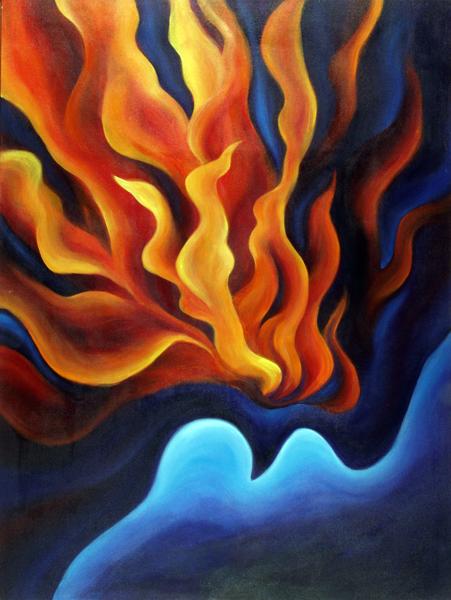 Gathering Around the WORDCall To Worship (Based on Psalm 104 and Acts 2)
Praise the Lord who sends forth his Spirit! Praise the Lord who renews the face of the earth.	Jesus Christ, reign down your Spirit that 	we, too, may see visions!May the glory of the Lord endure forever! 
May the Lord rejoice in his works.	Everlasting Father, reign down your	 	Spirit that we, too, may dream dreams!	Praise the Lord! Praise the Father, 
	Son, and Holy Spirit; praise the Lord!
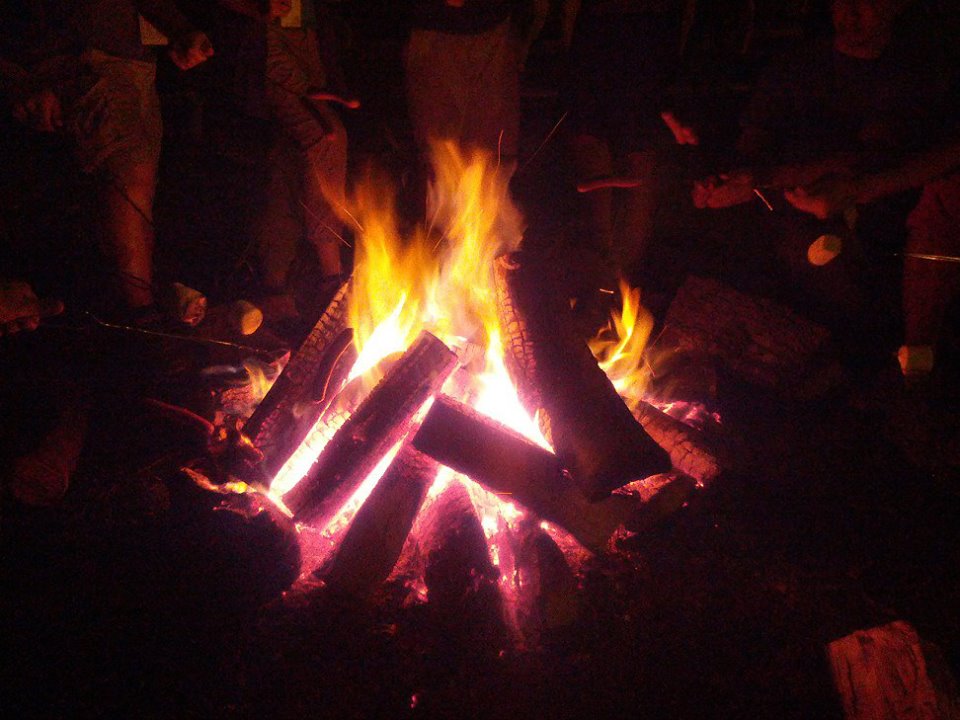 Gathering Hymn#279 “Come, Holy Spirit, Heavenly Dove”
Come, Holy Spirit, heavenly Dove,with all thy quickening powers;kindle a flame of sacred lovein these cold hearts of ours.
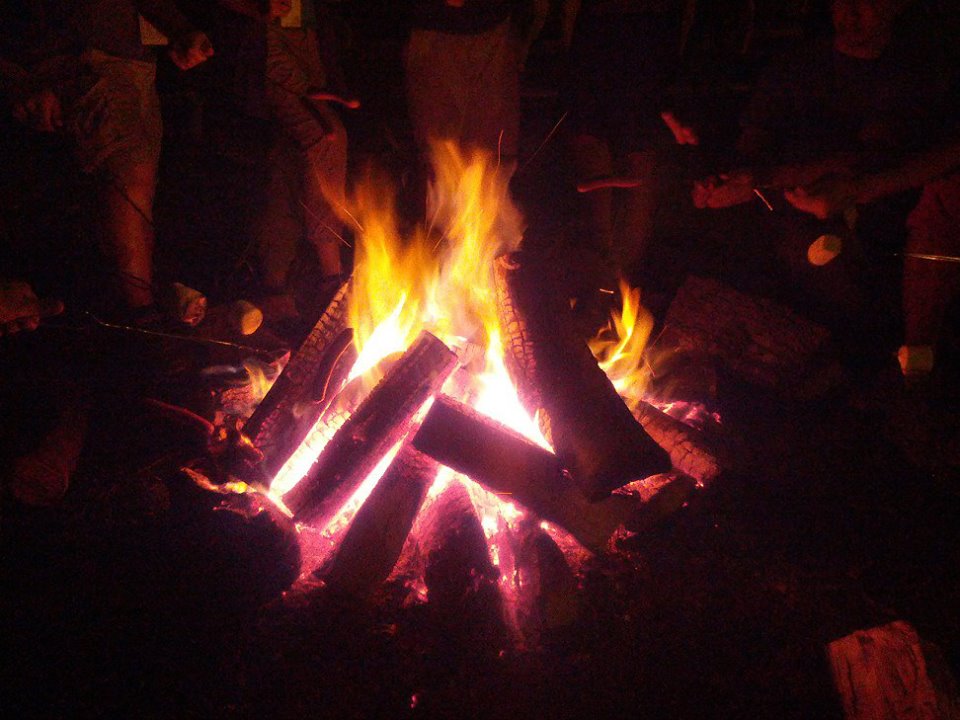 Gathering Hymn#279 “Come, Holy Spirit, Heavenly Dove”
In vain we tune our formal songs;in vain we strive to rise;hosannas languish on our tongues,and our devotion dies.
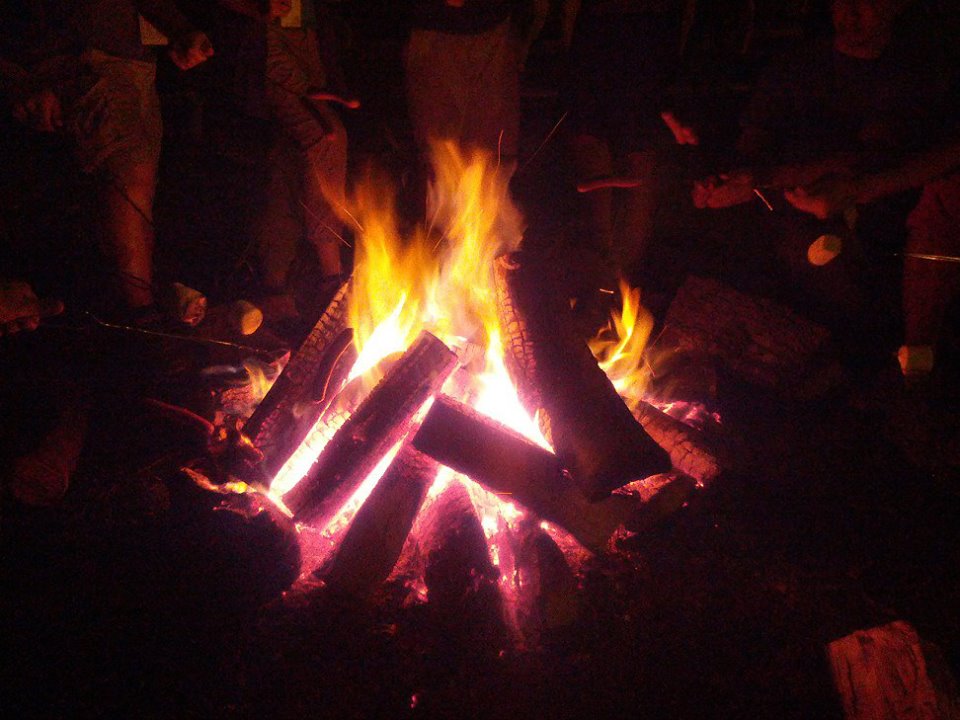 Gathering Hymn#279 “Come, Holy Spirit, Heavenly Dove”
Dear Lord, and shall we ever liveat this poor dying rate?Our love so faint, so cold to thee,and thine to us so great!
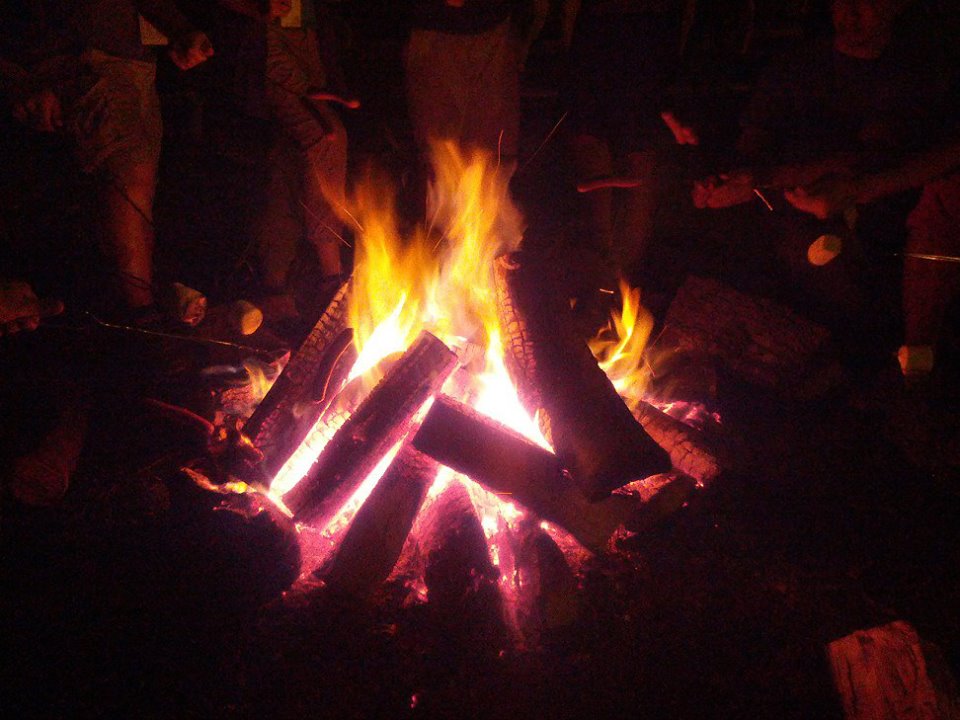 Gathering Hymn#279 “Come, Holy Spirit, Heavenly Dove”
Come, Holy Spirit, heavenly Dove,with all thy quickening powers;come, shed abroad a Savior's love,and that shall kindle ours.
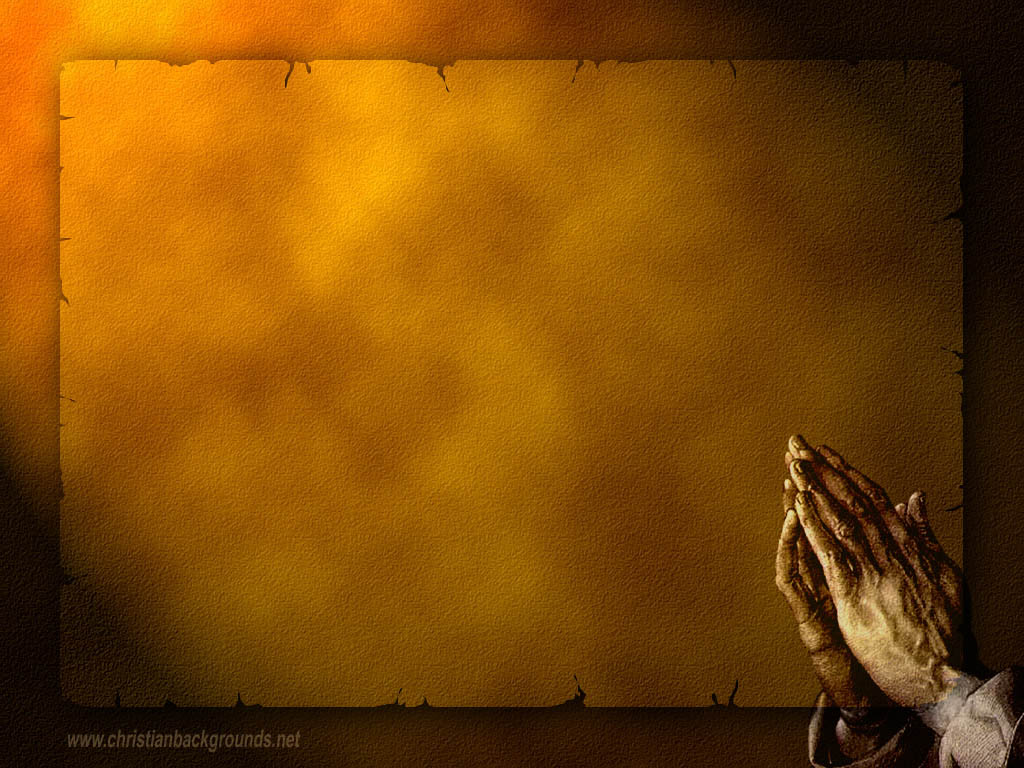 Gathering Around the WORDCall to Confession (Acts 2:21)Everyone who calls upon the name of the Lord shall be saved. Come, then, let us confess our sins to the one who is faithful to forgive.  Let us adore the one who is mighty to save!
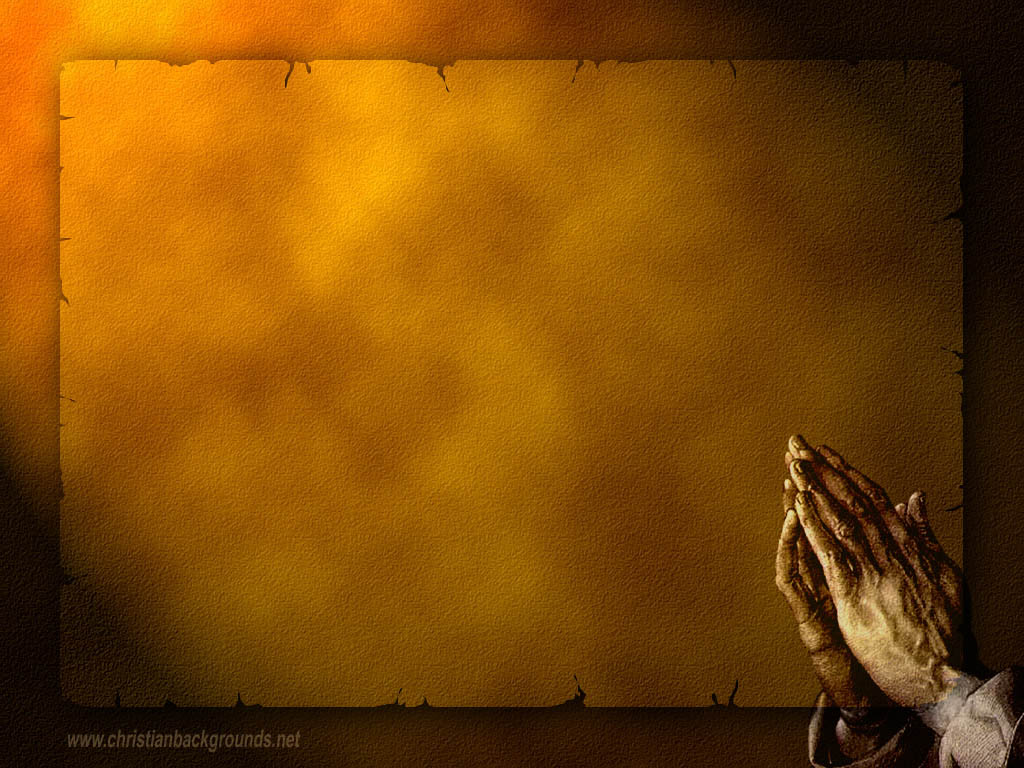 Gathering Around the WORDPrayer of Confession (in unison)
(Excerpt from the Confession of 1967)

God the Holy Spirit, fulfills the work of reconciliation in us. 
Create and renew the church as the community in which we are reconciled to God and to one another.  Enables us to receive forgiveness as we forgive one another and to enjoy the peace of God as we make peace among themselves. In spite of our sin, give us power to become representatives of Jesus Christ and his gospel of reconciliation to all.  Amen.
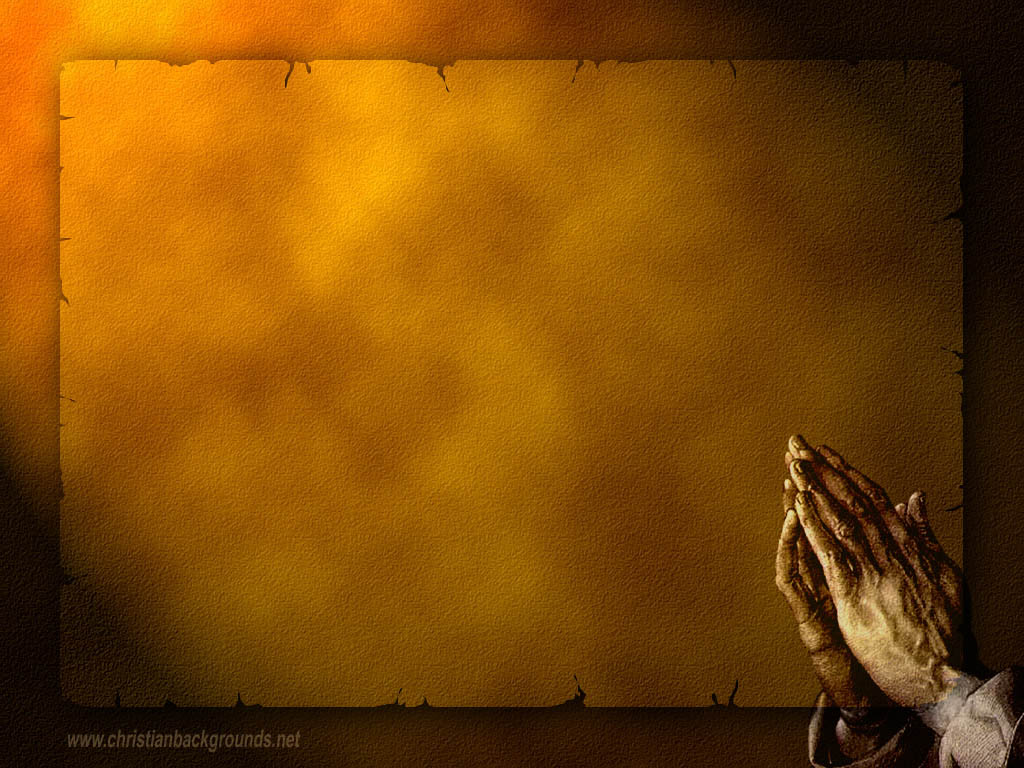 Gathering Around the WORDDeclaration of Forgiveness(John 20:22-23)Jesus said, “Receive the Holy Spirit. If you forgive the sins of any, they are forgiven them; If you retain the sins of any, they are retained.”  Friends, through the spirit of forgiveness, God has given us a new beginning and a new life.  Thanks be to God, Amen.
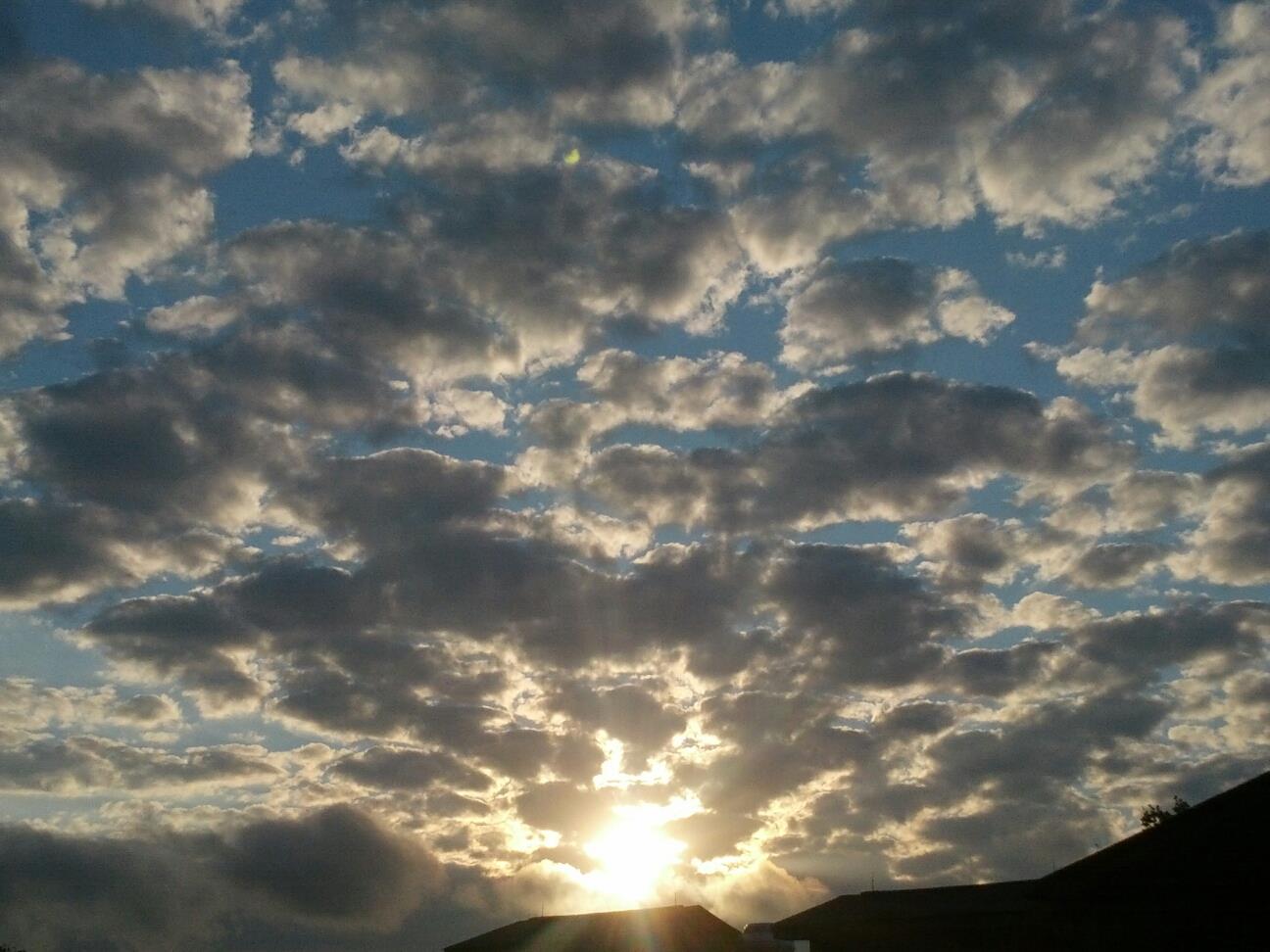 Gathering Around the WORDGloria Patri
Glory be to the Father 
and to the Son and to the Holy Ghost;
As it was in the beginning, 
is now, and ever shall be, 
world without end. Amen, Amen.
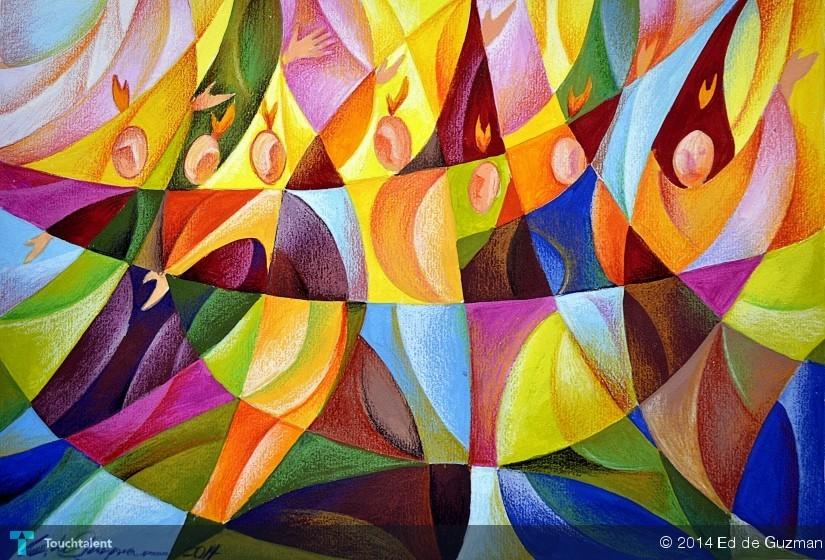 Gathering Around the WORDPassing of the Peace of Christ
Proclaiming the WORDMessage to the Youth/Prayer of Illumination
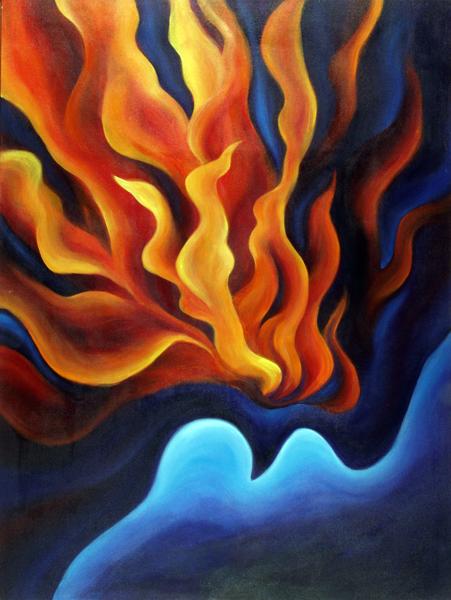 Proclaiming the WORDScripture Reading (Acts 2:1-21)
When the day of Pentecost had come, they were all together in one place.  2 And suddenly from heaven there came a sound like the rush of a violent wind, and it filled the entire house where they were sitting.  3 Divided tongues, as of fire, appeared among them, and a tongue rested on each of them.  4 All of them were filled with the Holy Spirit and began to speak in other languages, as the Spirit gave them ability
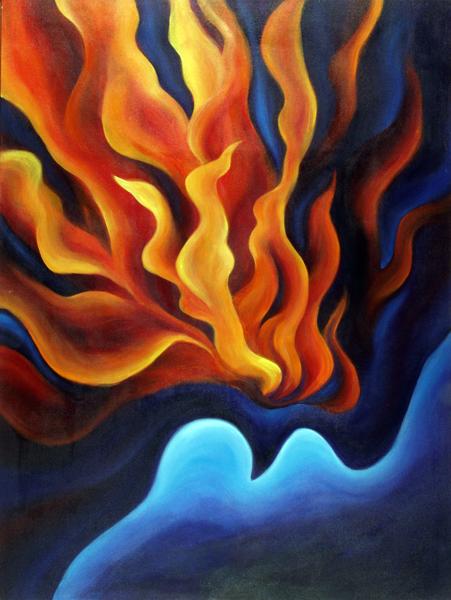 Proclaiming the WORDScripture Reading (Acts 2:1-21)
5 Now there were devout Jews from every nation under heaven living in Jerusalem.  6 And at this sound the crowd gathered and was bewildered, because each one heard them speaking in the native language of each.  7 Amazed and astonished, they asked, "Are not all these who are speaking Galileans?  8 And how is it that we hear, each of us, in our own native language?  9 Parthians, Medes, Elamites, and residents of Mesopotamia, Judea and Cappadocia, Pontus and Asia,
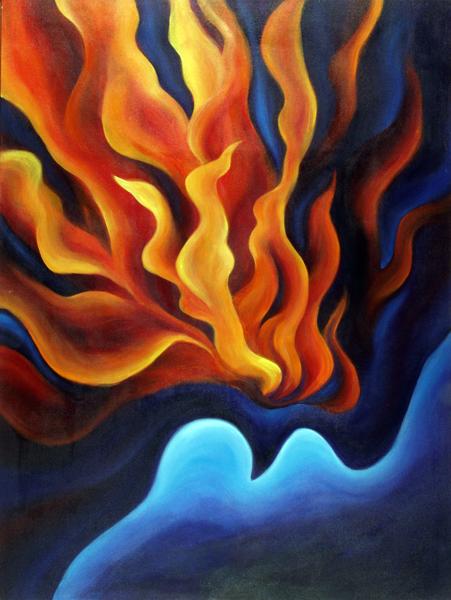 Proclaiming the WORDScripture Reading (Acts 2:1-21)
10 Phrygia and Pamphylia, Egypt and the parts of Libya belonging to Cyrene, and visitors from Rome, both Jews and proselytes,  11 Cretans and Arabs-- in our own languages we hear them speaking about God's deeds of power."  12 All were amazed and perplexed, saying to one another, "What does this mean?"  13 But others sneered and said, "They are filled with new wine."
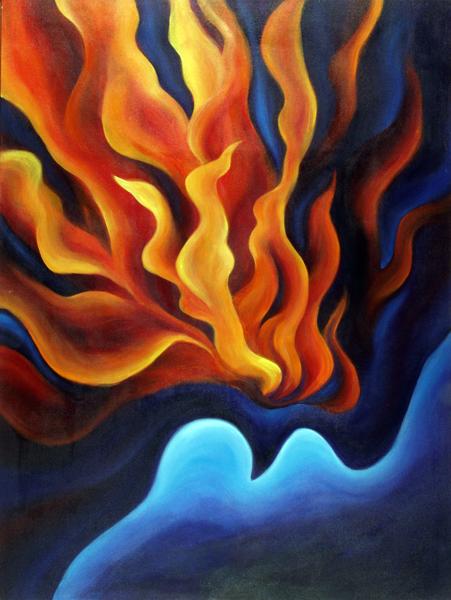 Proclaiming the WORDScripture Reading (Acts 2:1-21)
14 But Peter, standing with the eleven, raised his voice and addressed them, "Men of Judea and all who live in Jerusalem, let this be known to you, and listen to what I say.  15 Indeed, these are not drunk, as you suppose, for it is only nine o'clock in the morning.  16 No, this is what was spoken through the prophet Joel:
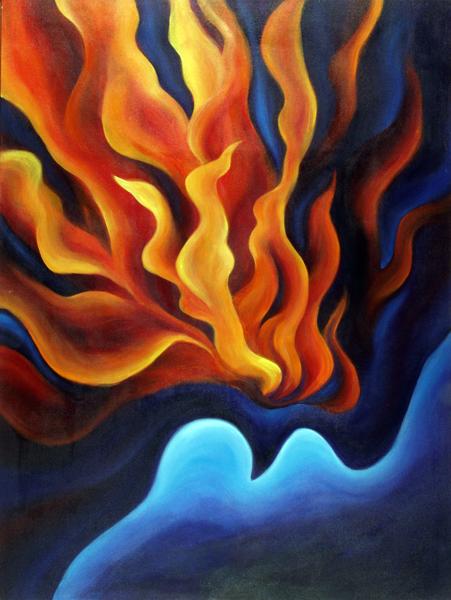 Proclaiming the WORDScripture Reading (Acts 2:1-21)
17 'In the last days it will be, God declares, that I will pour out my Spirit upon all flesh, and your sons and your daughters shall prophesy, and your young men shall see visions, and your old men shall dream dreams.  18 Even upon my slaves, both men and women, in those days I will pour out my Spirit; and they shall prophesy.
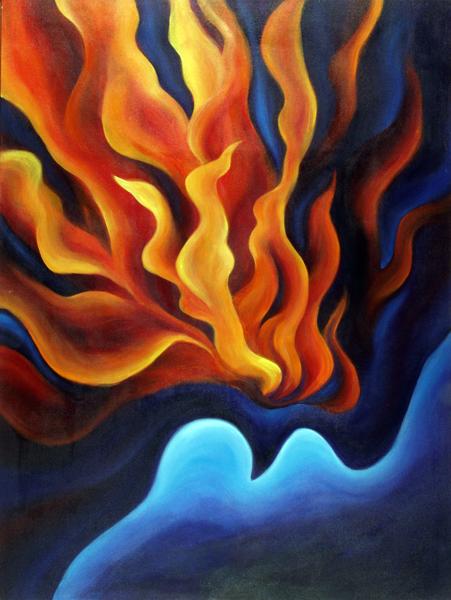 Proclaiming the WORDScripture Reading (Acts 2:1-21)
19 And I will show portents in the heaven above and signs on the earth below, blood, and fire, and smoky mist.  20 The sun shall be turned to darkness and the moon to blood, before the coming of the Lord's great and glorious day.  21 Then everyone who calls on the name of the Lord shall be saved.'
Proclaiming the WORDScripture Reading (1 Corinthians 12:3-13)
3No one can say “Jesus is Lord” except by the Holy Spirit.

4Now there are varieties of gifts, but the same Spirit; 5and there are varieties of services, but the same Lord;6and there are varieties of activities, but it is the same God who activates all of them in everyone. 7To each is given the manifestation of the Spirit for the common good.
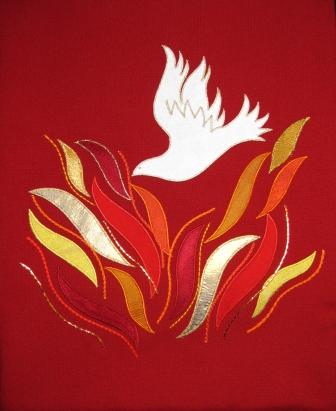 Proclaiming the WORDScripture Reading (1 Corinthians 12:3-13)
8To one is given through the Spirit the utterance of wisdom, and to another the utterance of knowledge according to the same Spirit, 9to another faith by the same Spirit, to another gifts of healing by the one Spirit, 10to another the working of miracles, to another prophecy, to another the discernment of spirits, to another various kinds of tongues, to another the interpretation of tongues. 11All these are activated by one and the same Spirit, who allots to each one individually just as the Spirit chooses.
Proclaiming the WORDScripture Reading (1 Corinthians 12:3-13)
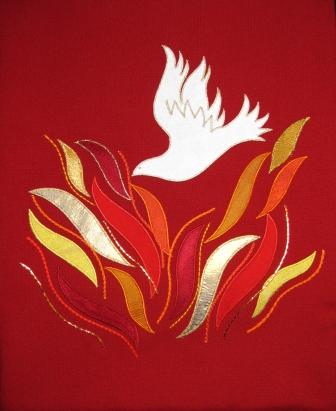 12For just as the body is one and has many members, and all the members of the body, though many, are one body, so it is with Christ. 13For in the one Spirit we were all baptized into one body — Jews or Greeks, slaves or free — and we were all made to drink of one Spirit.
Proclaiming the WORDOne in All; All in One
(Acts 2:1-21 and 1 Corinthians 12:3-13)
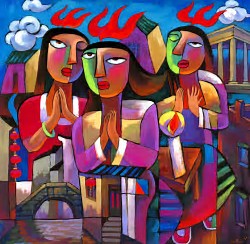 (Artwork by Qi He)
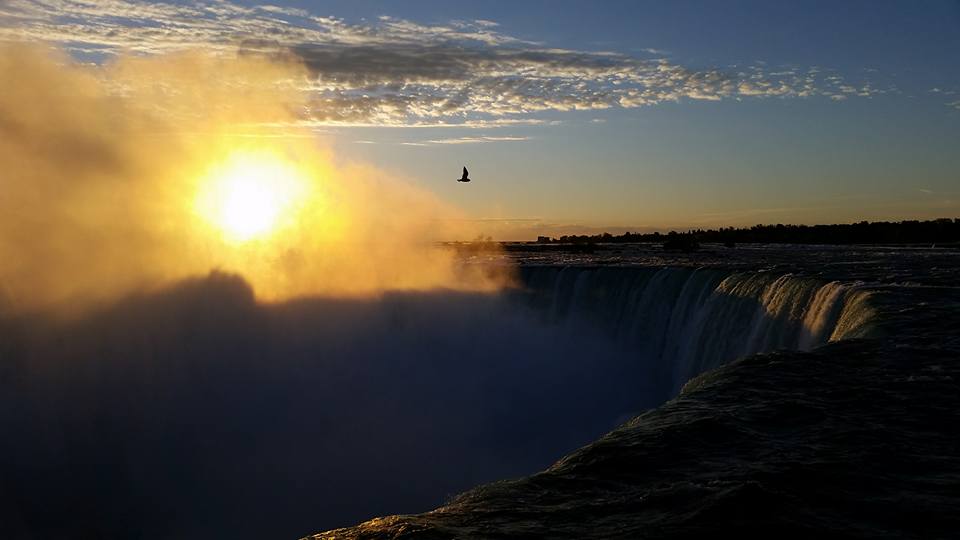 Responding Hymn# 688 “Spirit of God, Descend Upon My Heart”(Stanza 1)
Spirit of God, descend upon my heart;wean it from earth, 
through all its pulses move;stoop to my weakness, 
mighty as thou art,and make me love thee 
as I ought to love.
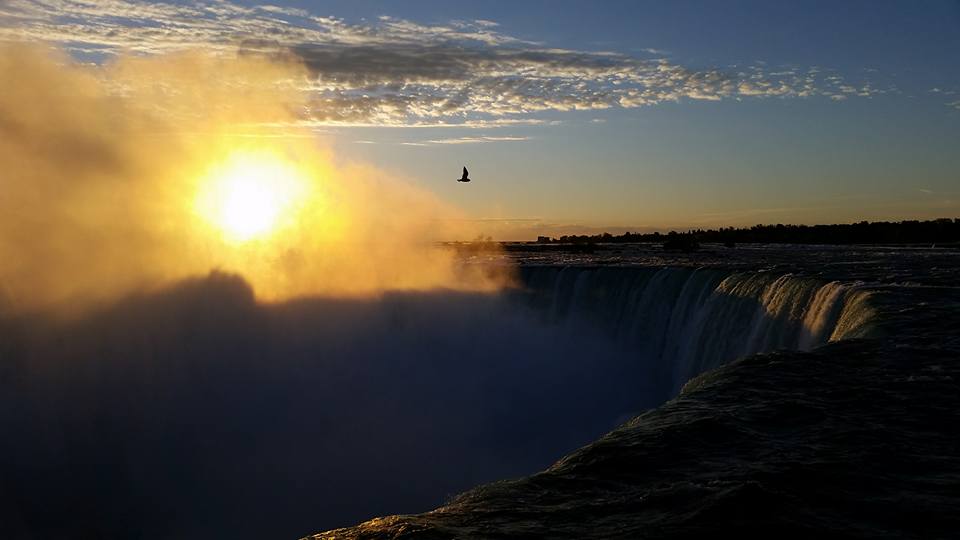 Responding Hymn# 688 “Spirit of God, Descend Upon My Heart”(Stanza 4)
Teach me to feel that 
thou art always nigh.Teach me the struggles 
of the soul to bear,to check the rising doubt, the rebel sigh.Teach me the patience 
of unanswered prayer.
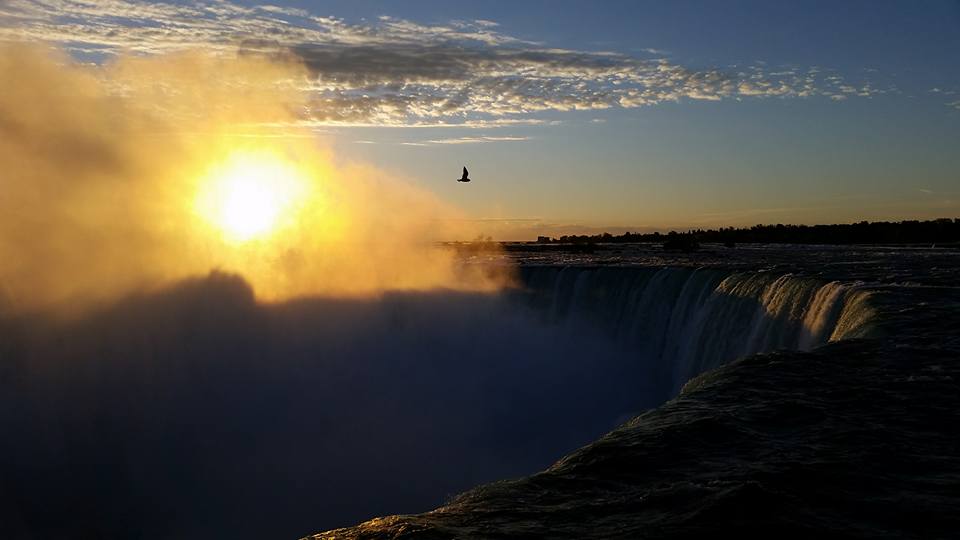 Responding Hymn# 688 “Spirit of God, Descend Upon My Heart”(Stanza 5)
Teach me to love thee as thine angels love,one holy passion filling all my frame;the baptism of the 
heaven-descended Dove,my heart an altar, and thy love the flame.
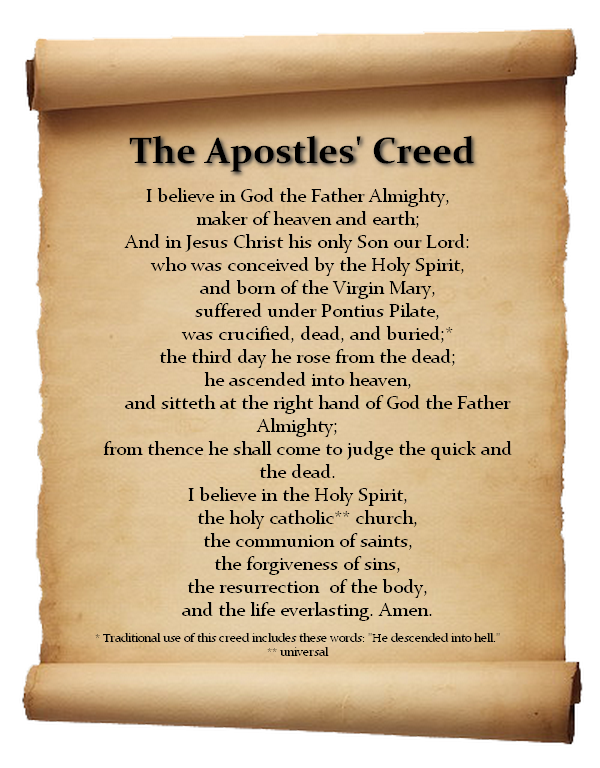 Responding to the WORD
Affirmation of Faith
Bearing and Following the WORD into the WorldAnnouncements & 
Sharing of Joys and Concerns
The afternoon Bible Study Group will continue next week downstairs at 12:30pm. We are currently studying the 365 Days Daily Devotional written by John Calvin, in commemoration of the 500th Anniversary of the Protestant Reformation.  All are welcomed.  
  
The Women's Group will resume meeting this week over at the Manse (2048 E 14th Street) every Wednesday evening @ 7:30pm.  They are currently studying the book of Mark.  For more information, please contact Margaret Lesman or Cara Chin.
Bearing and Following the WORD into the WorldAnnouncements & 
Sharing of Joys and Concerns
Next Session meeting will be Tomorrow, 6/5 7pm.

Special thanks to David Dwan for sharing his musical skill with us while Brian is away on vacation this week and the next.
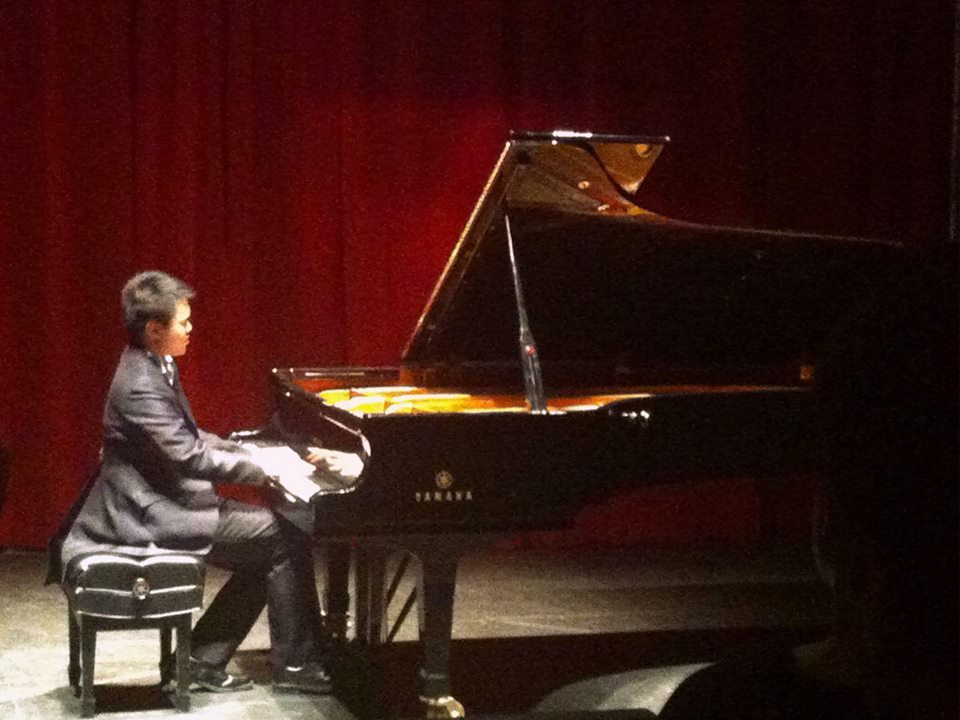 Bearing and Following the WORD into the WorldAnnouncements & 
Sharing of Joys and Concerns
Our music director – Brian Lam will be having a recital at Brooklyn College Recital Hall on 6/11 at 5:30pm (Refreshment 5-5:30pm)



Special Ticket rate of $15 for Church members only.  Please let me know by Today if you are interested.
Bearing and Following the WORD into the WorldPrayer of the People & The Lord’s Prayer
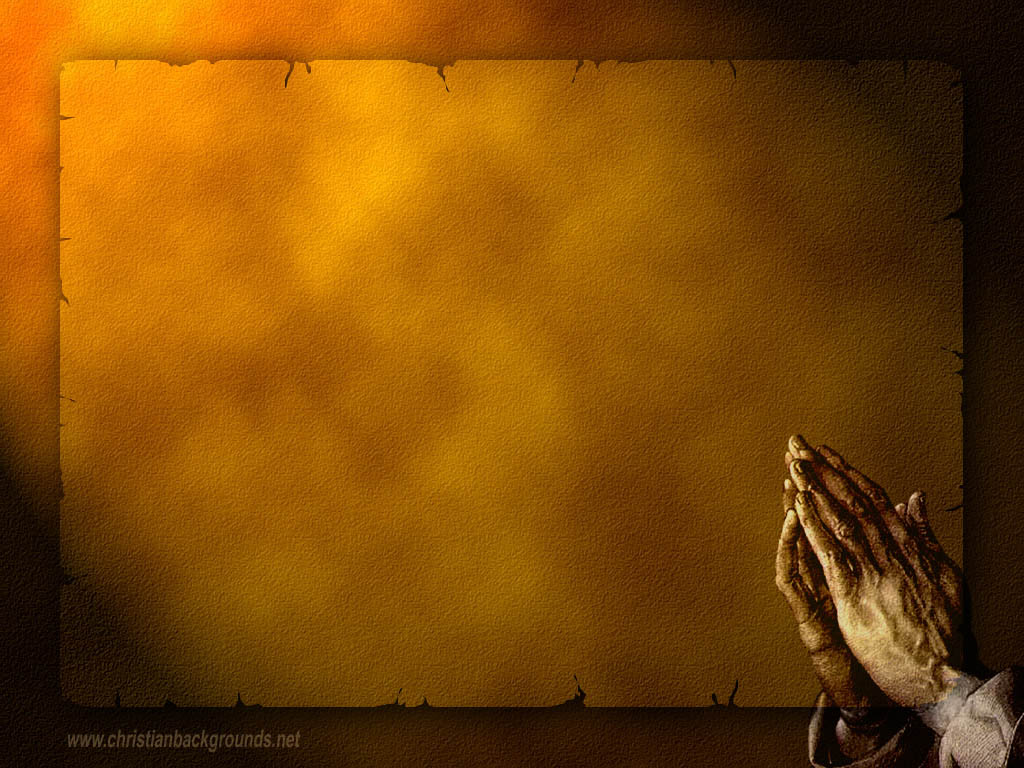 Our Father, who art in heaven. 
		Halloweth be thy name.
		Thy Kingdom come; Thy will be done
		On earth as it is in heaven.
		Give us this day our daily bread.
		Forgive us our debts; as we forgive our debtors.
		Lead us not into temptations, but deliver us from evil.
		For Thine is the Kingdom, the Power, and the Glory forever. 			Amen.
Bearing and Following the WORD into the WorldOffering of our Gifts and our Lives
Musical Offering
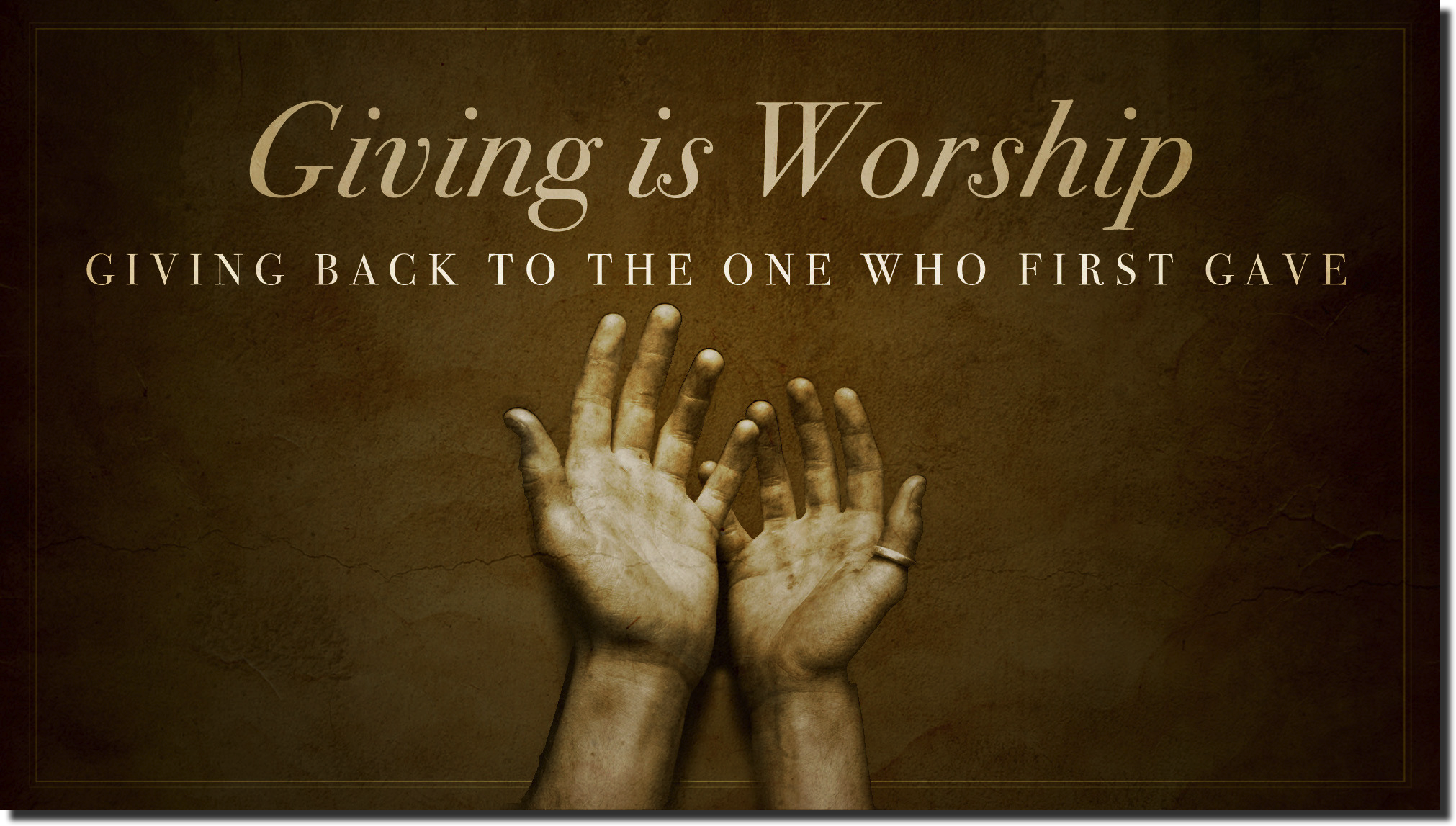 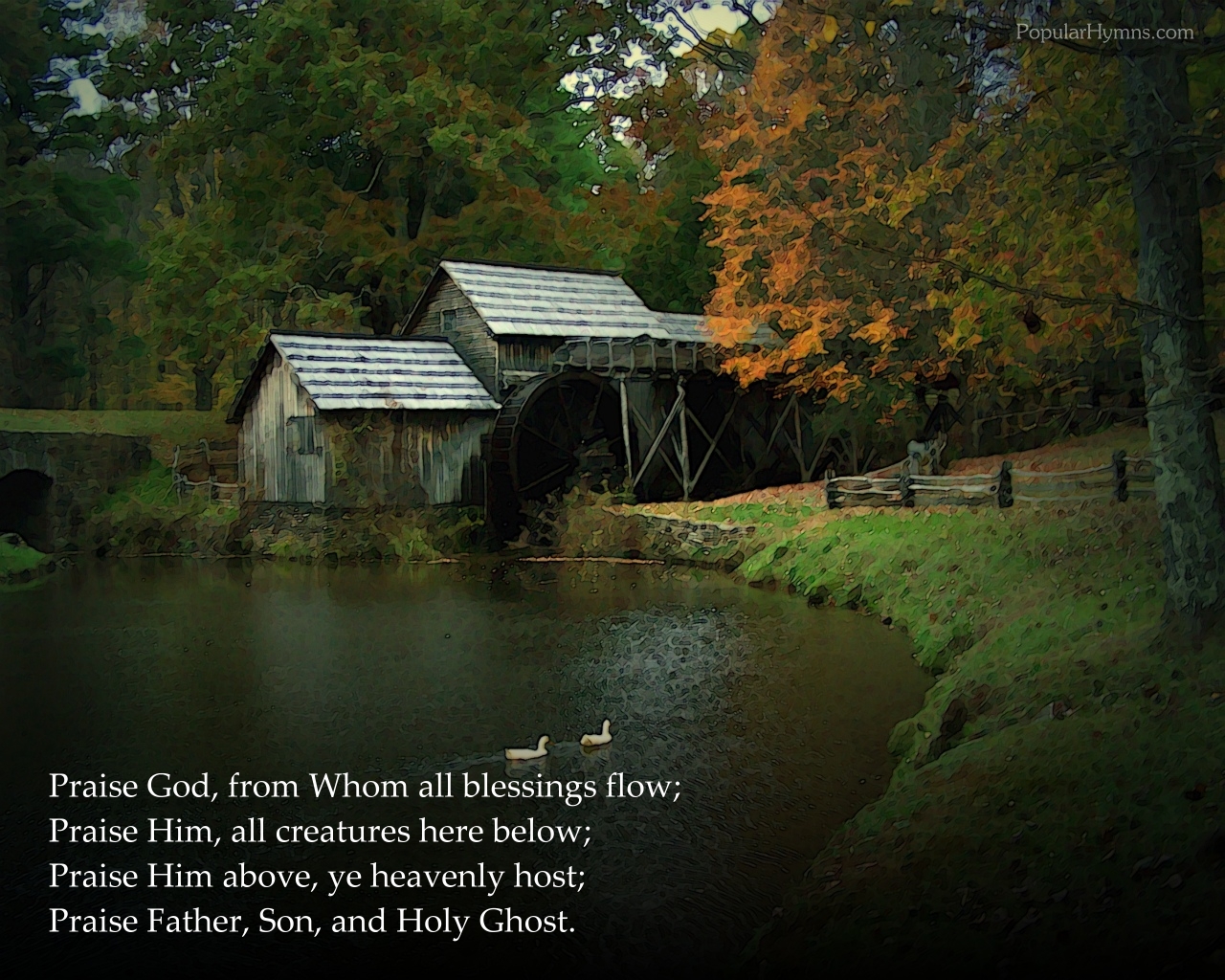 Bearing and Following the WORD into the WorldDoxology and Offertory Prayer
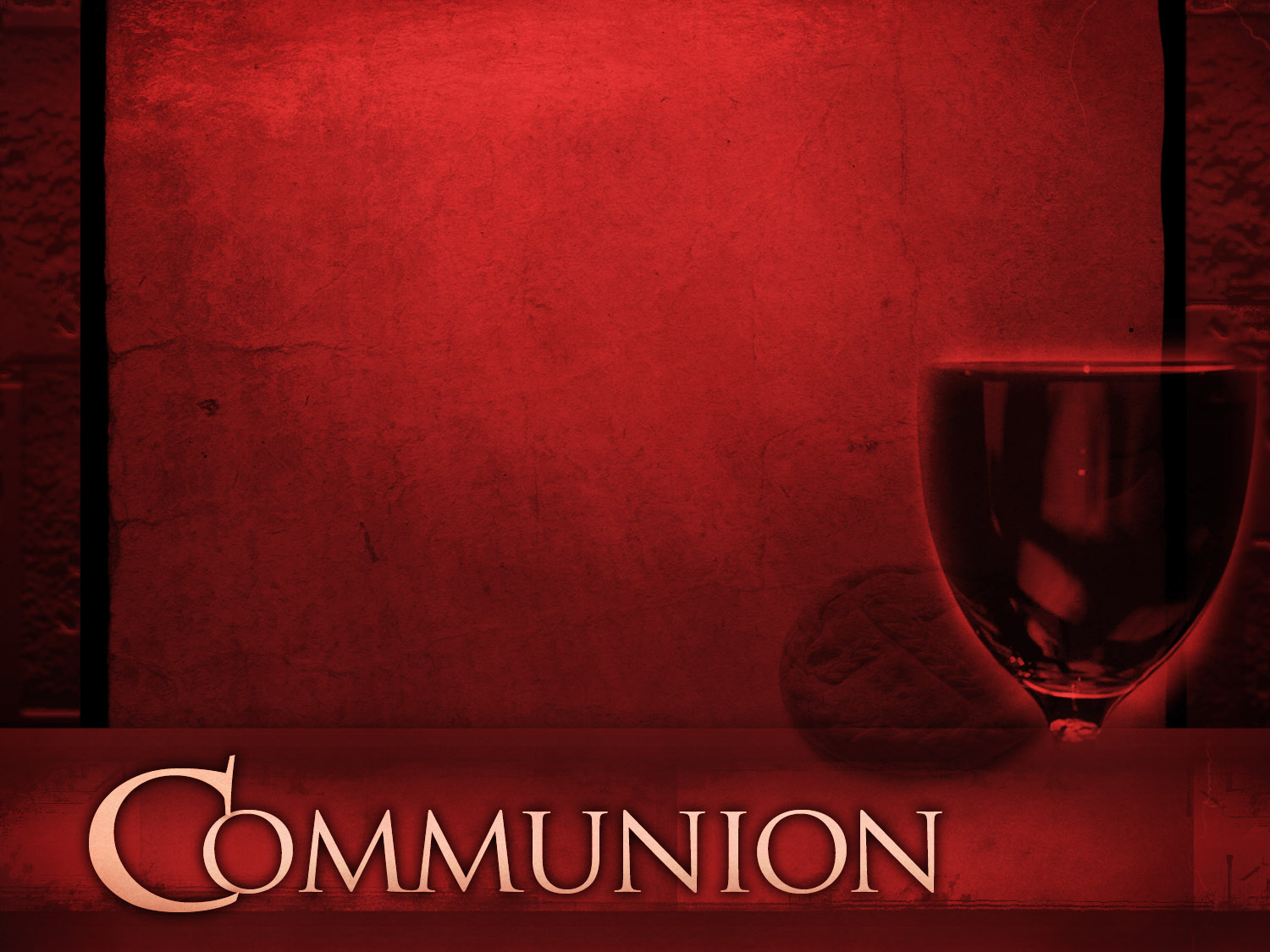 Bearing and Following the WORD into the WorldHoly Communion Hymn
#527 “Eat This Bread”
Eat this bread; drink this cup; 
come to me and never be hungry.
Eat this bread; drink this cup; 
trust in me and you will not thirst. (2X)
Bearing and Following the WORD into the WorldHoly Communion
We celebrate the Spirit of God, who hovered over creation and brought order out of formlessness.
We praise You, Spirit of God.
 
We celebrate the Spirit of God, who filled Jesus with power and wisdom and, through Him, made the life of God available to all. 	
We praise You, Spirit of God.
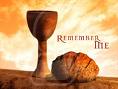 Bearing and Following the WORD into the WorldHoly Communion
We celebrate the Spirit of God, who has been poured out on all people, and leads us into the Kingdom of God. We praise You, Spirit of God.
The Lord be with you. And also with you.
Lift up your hearts. We lift them up to the Lord.
Let us give thanks to the Lord our God.
It is right to give our thanks and praise.
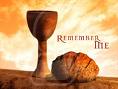 Bearing and Following the WORD into the WorldHoly Communion
Friends, as we’ve gathered at the Lord's table, we recognize the Spirit's presence among us,
and we open our hearts to embrace the Spirit's leading. 
 
This is the table of the Heavenly Feast, the joyful celebration of the people of God. Christ invites those who confess their faith and baptized in Him to eat the bread of life and to drink the cup of salvation.
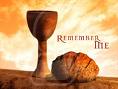 Bearing and Following the WORD into the WorldHoly Communion
Lord, we come knowing that we depend on You for life and truth and love. We come knowing that You welcome us with open and accepting arms.
We come ready to meet with You, and be changed by the encounter.  Amen.
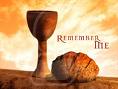 With thanksgiving, we will receive this bread which our Lord Jesus took, after He blessed it, broke it, and gave it to his disciples, saying, this is my body, broken for you.
Bearing and Following the WORD into the WorldHoly Communion
With confidence, we dedicate this cup that Jesus blessed, saying, this is the new covenant sealed in my blood.  As often as we eat this bread and drink from this cup, we remember the saving grace of our Lord Jesus Christ.
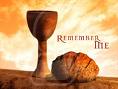 Bearing and Following the WORD into the WorldHoly Communion
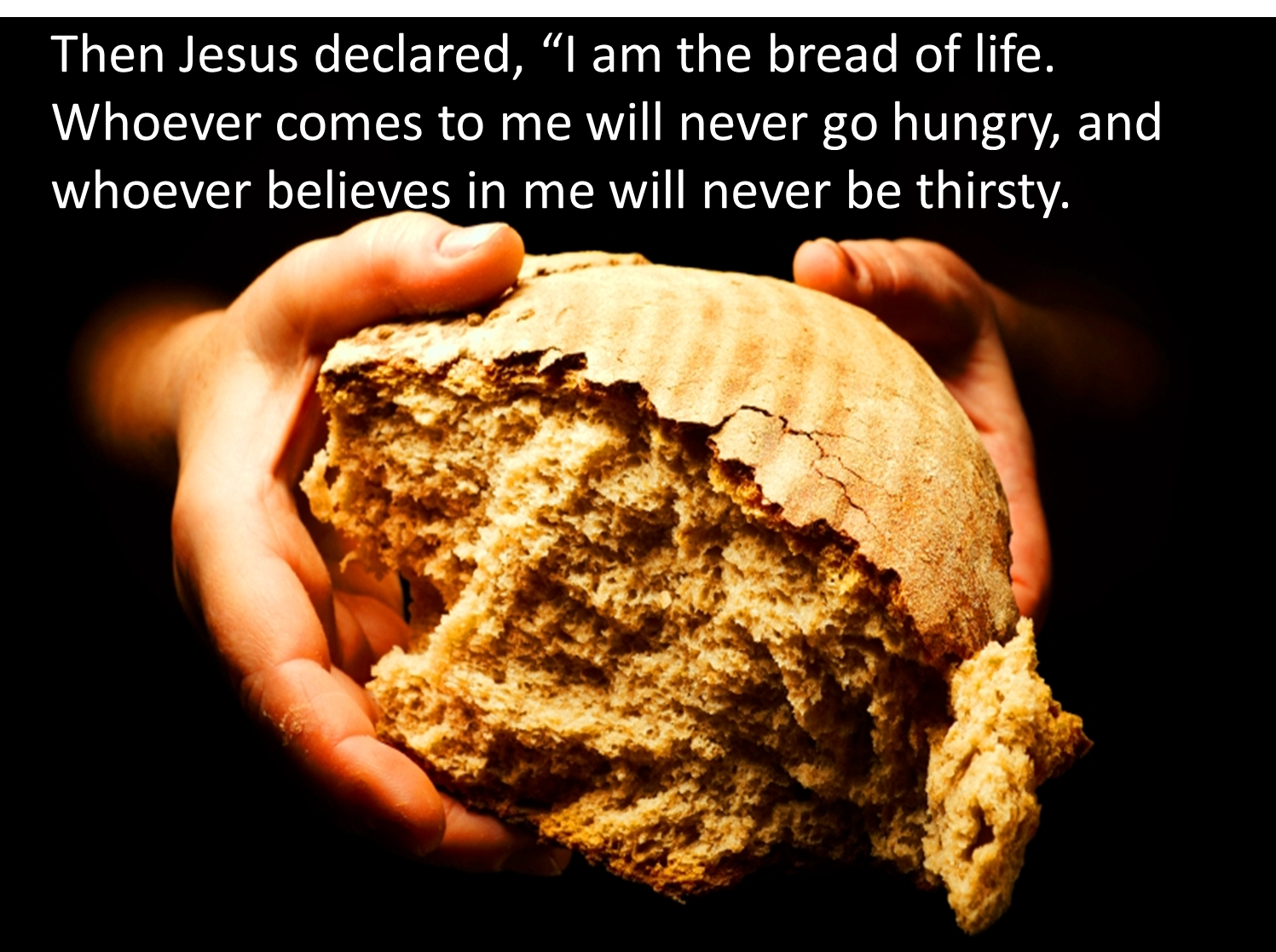 Bearing and Following the WORD into the WorldHoly Communion
Distribution of the Elements
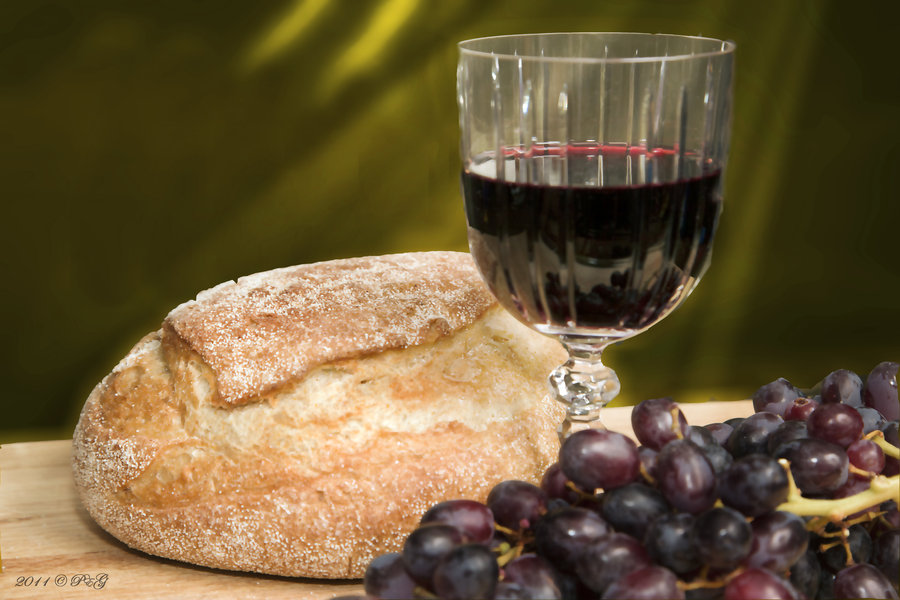 Bearing and Following the WORD into the WorldHoly Communion
Prayer after Communion  
May the love we find at this table be reflected in our lives; May the power we receive at this table make us peacemakers and healers; 
And may the Spirit who fills us again at this table lead us to be those who proclaim God's Kingdom in every word we speak and in everything we do.  In Christ’s name we pray, Amen
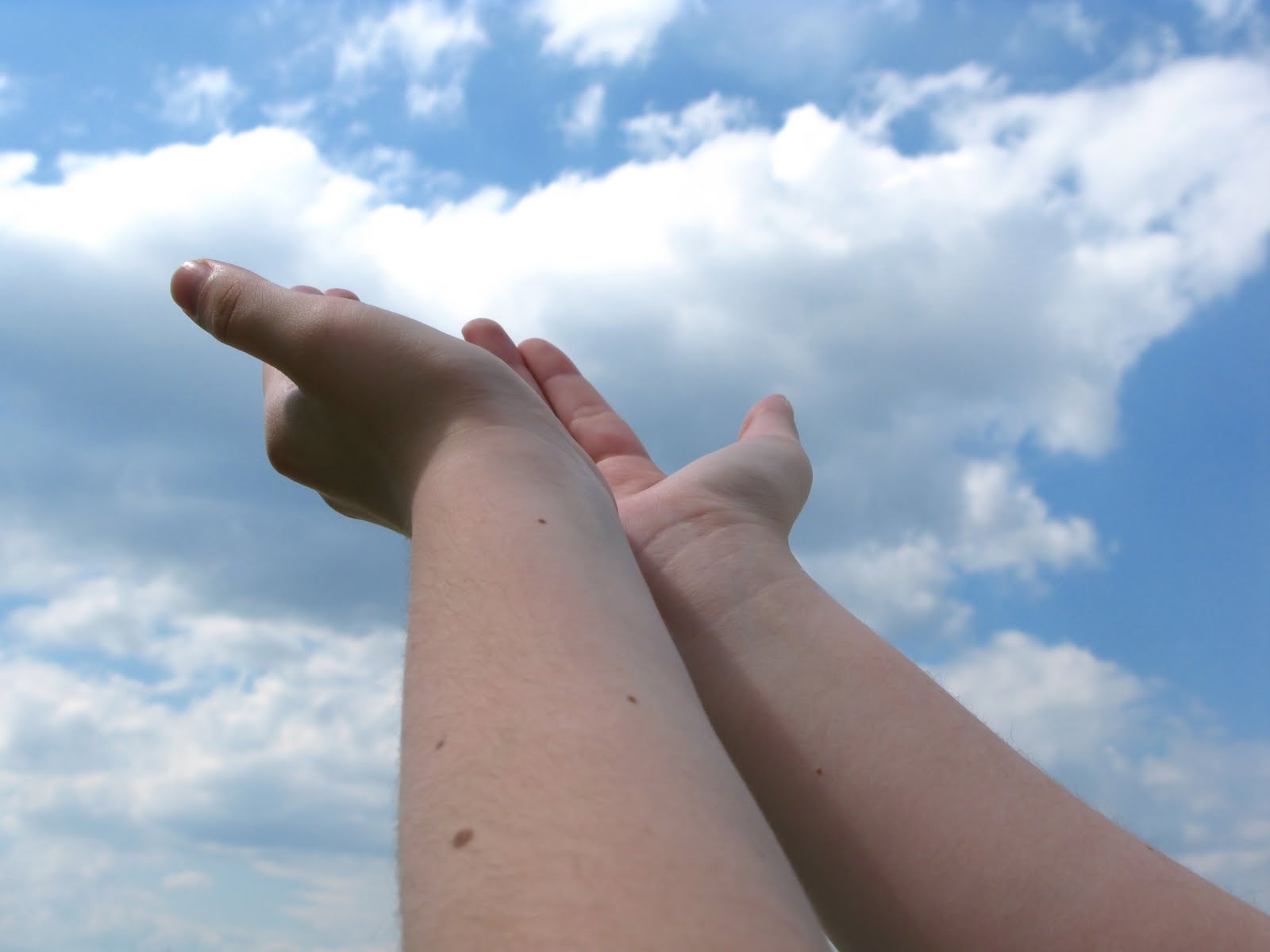 Bearing and Following the WORD into the WorldDeacons’ Benevolence Offering
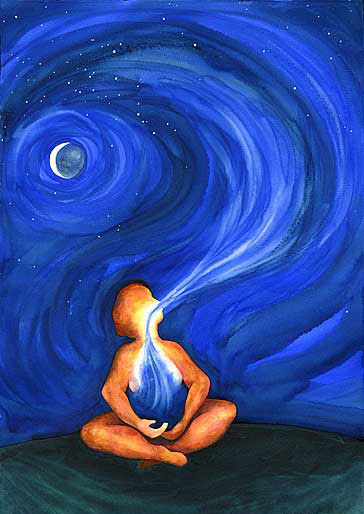 Responding Hymn# 286 “Breathe on me, Breath of God”
Breathe on me, Breath of God;fill me with life anew,that I may love what thou dost love,and do what thou wouldst do.
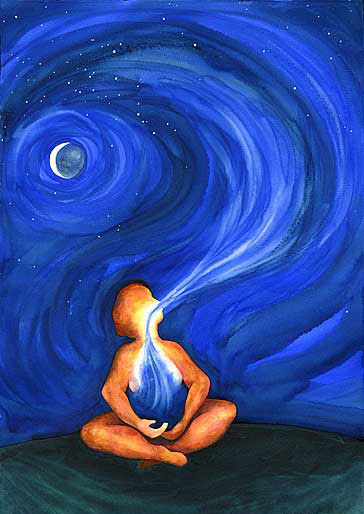 Responding Hymn# 286 “Breathe on me, Breath of God”
Breathe on me, Breath of God,until my heart is pure,until with thee I will one will,to do and to endure.
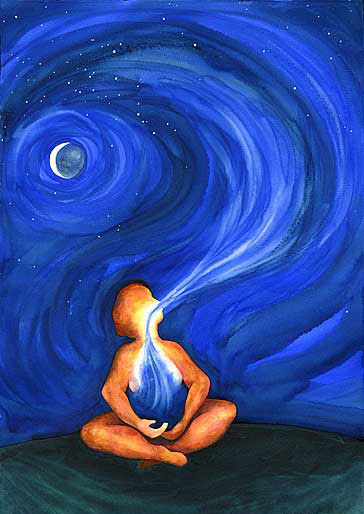 Responding Hymn# 286 “Breathe on me, Breath of God”
Breathe on me, Breath of God,till I am wholly thine,until this earthly part of meglows with thy fire divine.
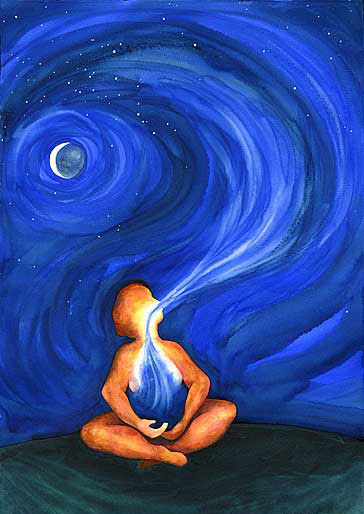 Responding Hymn# 286 “Breathe on me, Breath of God”
Breathe on me, Breath of God,so shall I never die,but live with thee the perfect lifeof thine eternity.
Bearing and Following the WORD into the WorldThe Charge and Benediction
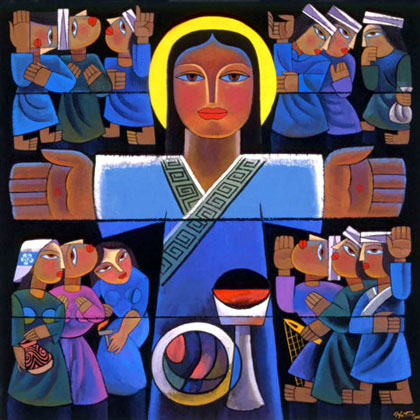 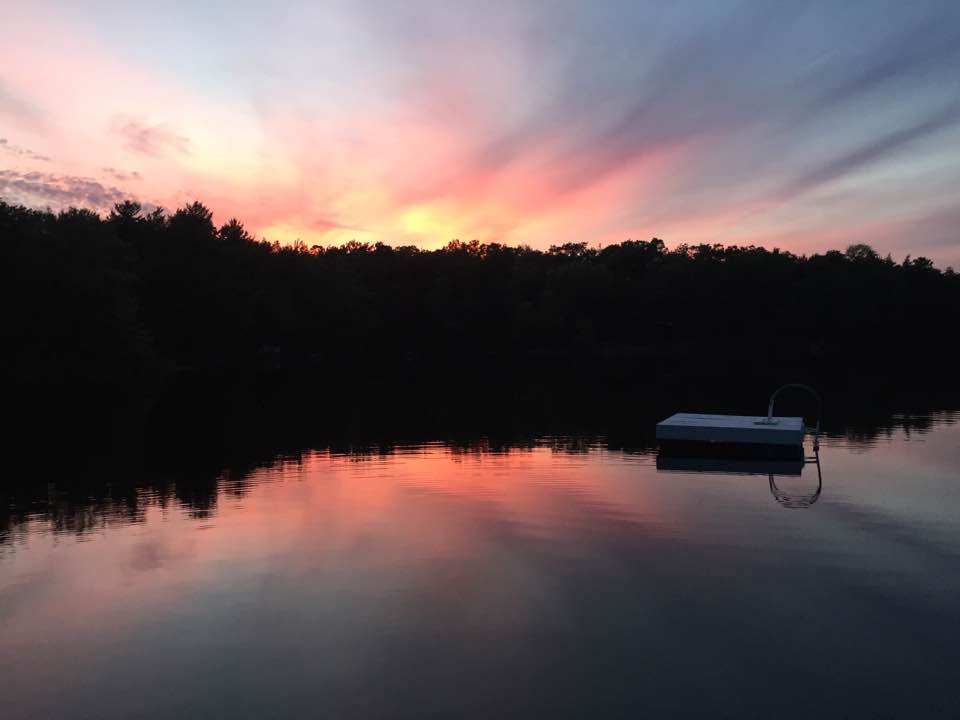 Bearing and Following the WORD into the WorldBenediction Response
# 540 “Farewell, Good Friends”
Farewell, Good friends! 
Farewell, Good friends! Shalom, shalom!Till we meet again,  till we meet again, 
Shalom, Shalom.
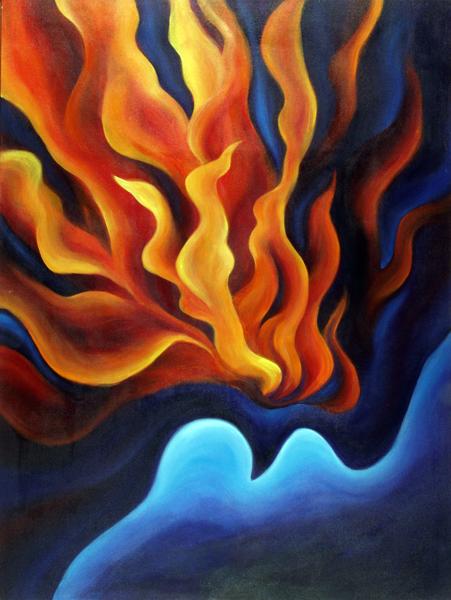 Homecrest Presbyterian ChurchWorship of the Lord’s DayJune 4th, 2017 Pentecost SundayCelebration of the Lord’s Supper
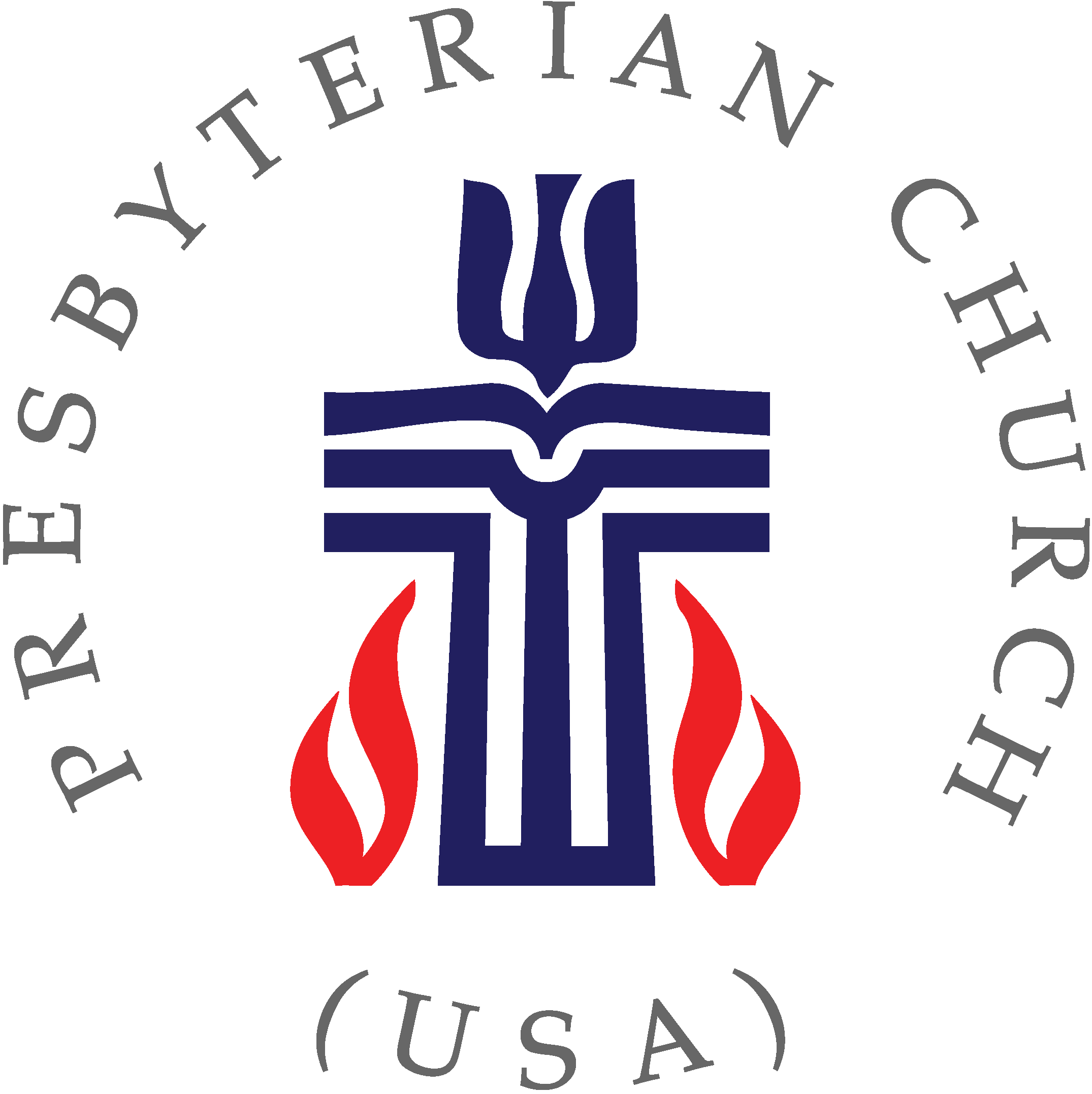